1
RELIABLE COMMUNICATION
LIMITED
ADVERSARIES
IN THE PRESENCE OF
Sidharth Jaggi, The Chinese University of Hong Kong
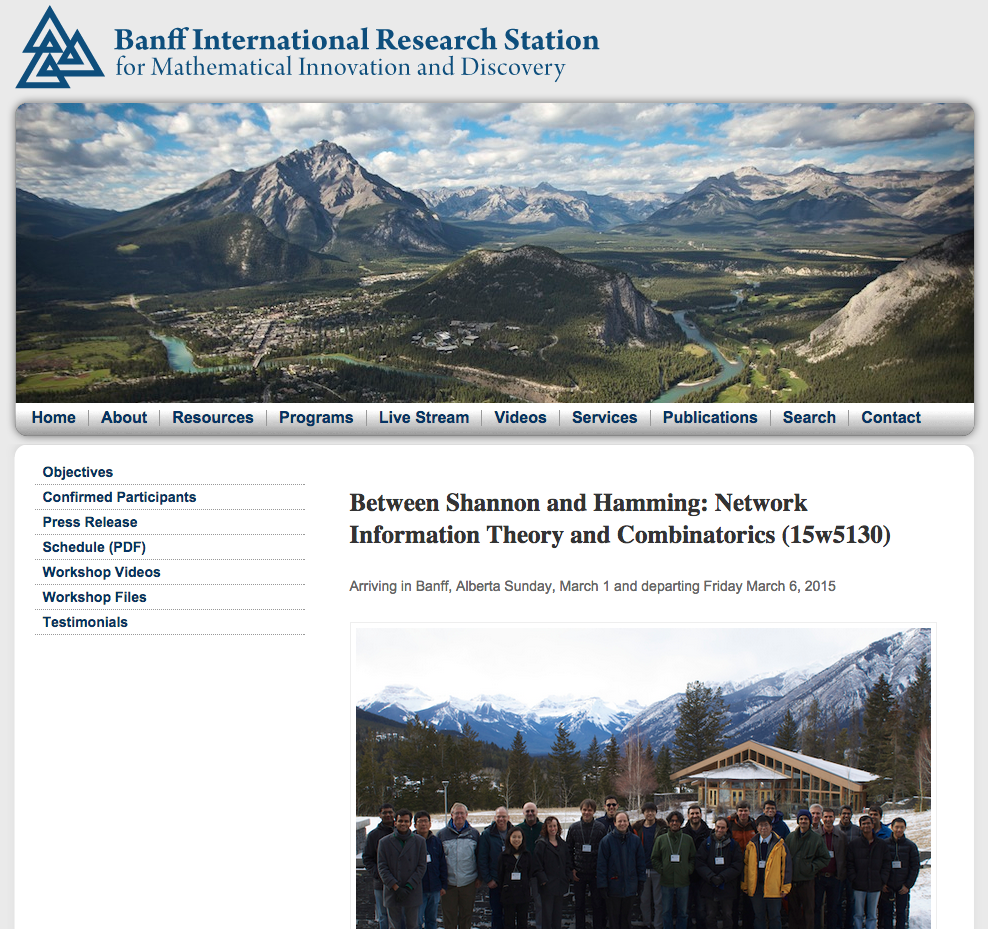 Between Shannon and Hamming: 
Codes against limited adversaries
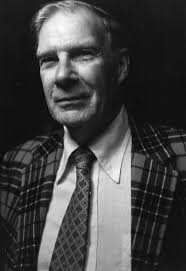 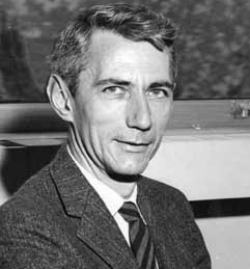 3
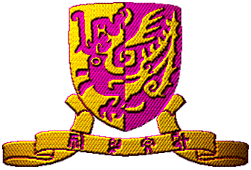 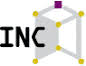 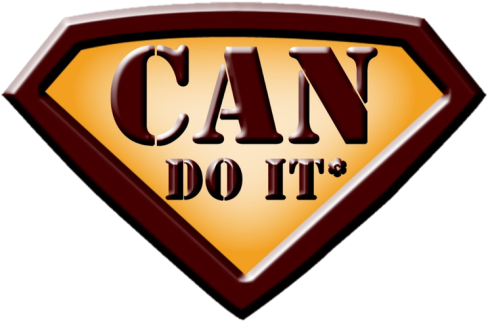 Research group:
Codes, Algorithms, Networks:
Design & Optimization for
Information Theory
Codes, Algorithms, Networks:
Design & Optimization for
Information Theory
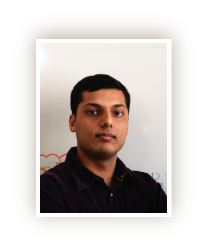 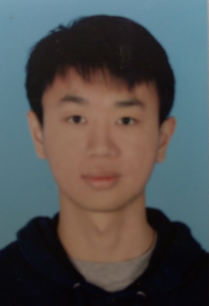 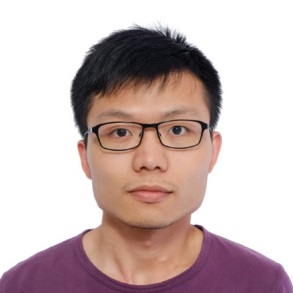 ME
Qiaosheng Zhang
Mayank Bakshi
Sidharth Jaggi
Zitan Chen
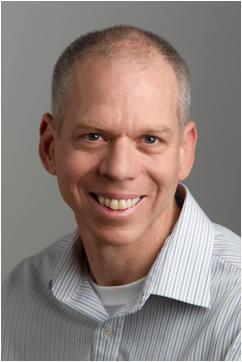 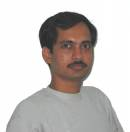 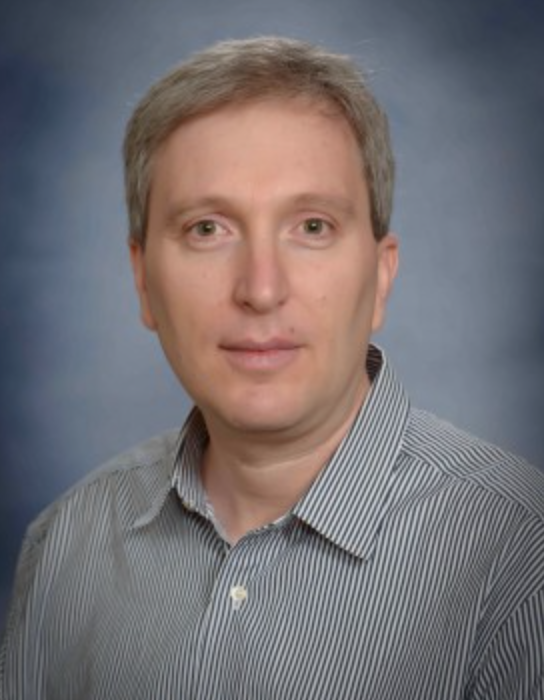 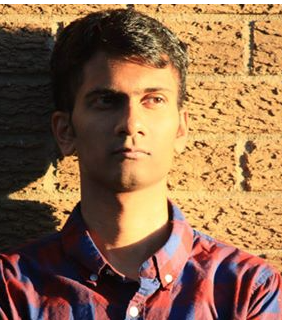 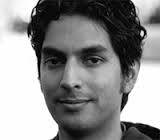 Michael Langberg
Swanand Kadhe
Alex Sprintson
Anand Dilip Sarwate
Bikash Kumar Dey
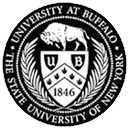 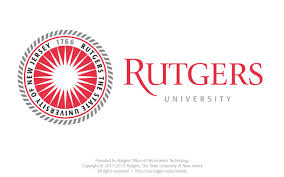 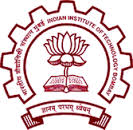 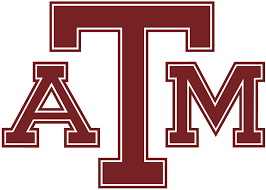 Background – Communication Scenario
4
Bad guy
Alice
Bob
Calvin
011100110110111101110011
Encoder
Decoder
(Adversarial)
Noisy Channel
Received 
word
Message
Codeword
Decoded 
message
[Speaker Notes: the n superscript not visible.]
Background – Related Work
5
“Benchmark” channel models
One extreme: random noise (Shannon)
= uk w.h.p.
(q-ary symmetric channel)
1
1
general q
q=2 (binary)
1
“large” q
[Sha48]
{Sha48]
[Sha48]
R
R
R
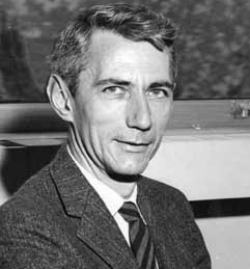 0.5
1-1/q
1
p
p
p
Many “good” codes (computationally efficient, “close to” capacity)
[Speaker Notes: Be nice to have an actual adversary who looks blind.]
Background – Related Work
6
“Benchmark” channel models
The other extreme: omniscient adversary (Hamming)
One extreme: random noise (Shannon)
Calvin
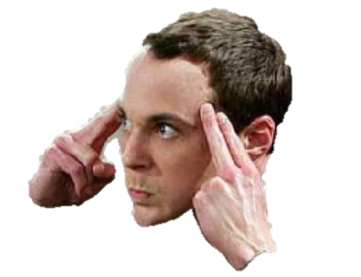 He knows “everything”!
1
q=2 (binary)
1
“large” q
1-2p
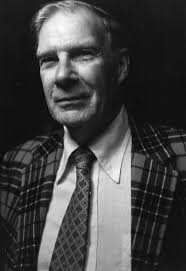 [Reed-Solomon]/[Singleton]
[McERRW77]
R
R
[Gilbert Varshamov]
0.25
0.5
1
0.5
p
p
“Good, computationally efficient” codes for large q, not so much for small q
[Speaker Notes: Intermediate q – AG codes achievability,/McERRW outer bound, still a gap. Show both curves.]
x2(0), p2
x1(0), p1
x3(0), p3
x5(0), p5
x4(0), p4
Avg Pe:
1
Max Pe:
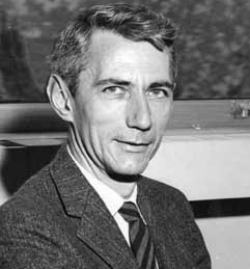 R
0.5
p
1
[McERRW77]
R
[Gilbert Varshamov]
0.5
p
Avg Pe:
Avg Pe:
1
Max Pe:
Max Pe:
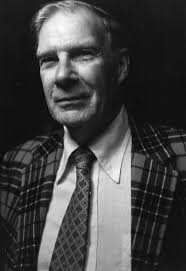 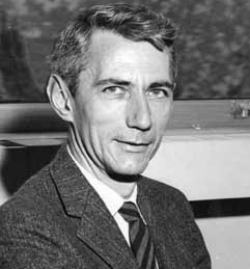 R
0.5
p
Background – Related Work
9
“Benchmark” channel models
The other extreme: omniscient adversary
One extreme: random noise
Calvin
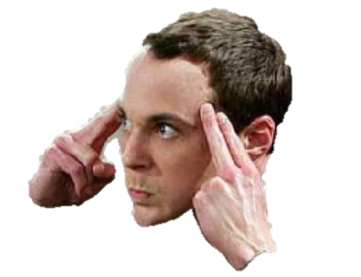 He knows “everything”!
1
1
q=2 (binary)
“intermediate” q
1
“large” q
[Sha48]
[Reed-Solomon]/[Singleton]
[McERRW77]
R
R
[Gilbert Varshamov]
0.5
0.5
1
p
p
p
[Speaker Notes: Intermediate q – AG codes achievability,/McERRW outer bound, still a gap. Show both curves.]
Background – Related Work
10
“Benchmark” channel models
One intermediate model: oblivious adversary
1
q=2 (binary)
1
“large” q
(AVC capacity)
(AVC capacity/folklore)
R
R
0.5
1
p
p
[Speaker Notes: Be nice to have an actual adversary who looks blind.]
Background – Related Work
11
“Benchmark” channel models
One intermediate model: oblivious adversary
s
en: Error function of codebook,
message uk, but NOT codeword xn
s: Secret key known
only to Alice (NOT Bob/Calvin)
1
q=2 (binary)
1
“large” q
(AVC capacity)
(AVC capacity/folklore)
R
R
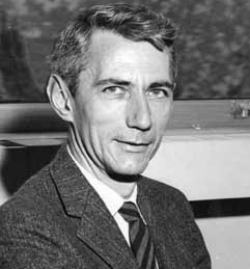 0.5
1
p
p
“Good, computationally efficient” codes recently constructed for q=2 [Guruswami-Smith-10]
[Speaker Notes: Be nice to have an actual adversary who looks blind.]
Background – Related Work
12
“Benchmark” channel models
Another intermediate model: common-randomness between Alice/Bob
s
s
,
en: Error function of codebook,
codeword xn, but NOT uk
ûk: decoded codeword function of s
s: Secret key known
to Alice and Bob (NOT Calvin)
1
q=2 (binary)
1
“large” q
(AVC capacity)
(AVC capacity/folklore)
R
R
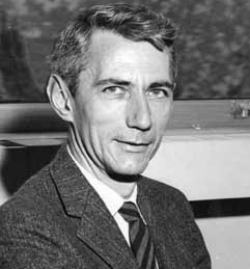 0.5
1
p
p
“Good, computationally efficient” codes (Eg: Ahlswede’s permutation trick.)
[Speaker Notes: Be nice to have an actual adversary who looks blind.]
Background – Related Work
13
Weaker channel models
List-decoding - weakened reconstruction goal
1
q=2 (binary)
1
“large” q
[Elias,Wozencfraft]
[Elias,Wozencfraft]
R
R
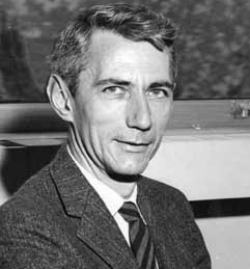 0.5
1
p
p
Background – Related Work
14
Weaker channel models
List-decoding - weakened reconstruction goal
1
q=2 (binary)
1
“large” q
[Elias,Wozencfraft]
[Elias,Wozencfraft]
R
R
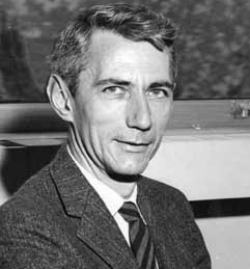 0.5
1
p
p
“Good, computationally efficient” codes recently constructed for large q [Guruswami-Rudra06], q=2 open
Background – Related Work
15
Weaker channel models
List-decoding - weakened reconstruction goal
Computationally bounded adversaries - weakened adversary power
Calvin
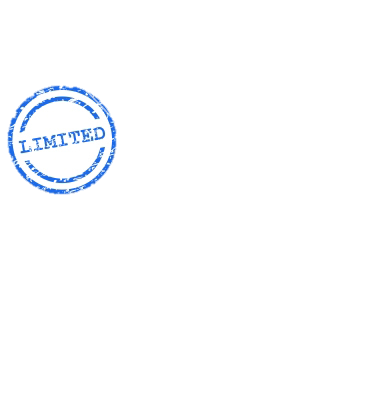 Computationally efficient encoding/decoding schemes
1
q=2 (binary list-decoding)
1
“large” q
Micali-Sudan (modified with
Guruswami-Rudra)
Smith-Guruswami
R
R
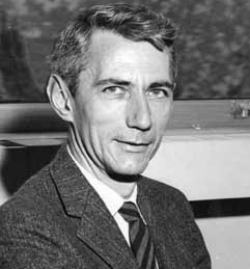 0.5
1
p
p
Background – Related Work
16
Weaker channel models
AVCs with common randomness between Alice and Bob
Omniscient jammer with noiseless feedback
Calvin
Alice
Bob
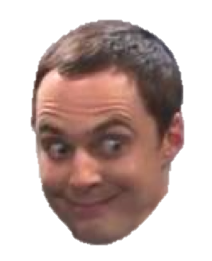 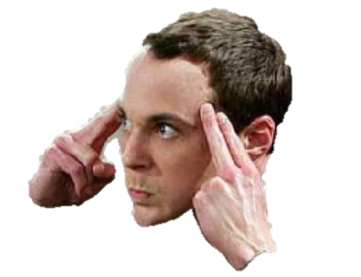 1
q=2 (binary)
1
“large” q
[Sha48]
R
[Berlekamp]
R
[McERRW77]
[Gilbert Varshamov]
0.5
p
p
0.5
1/3
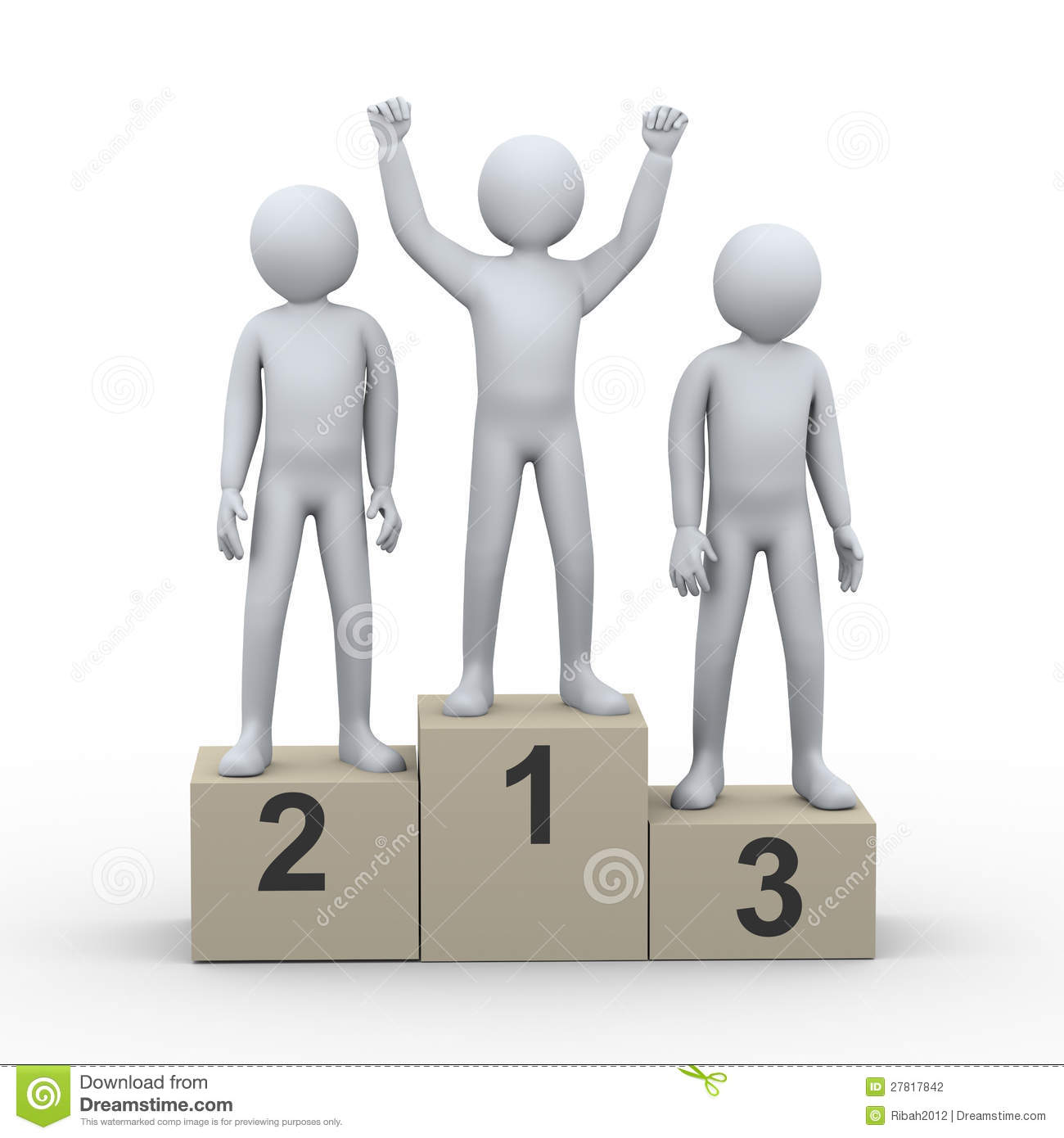 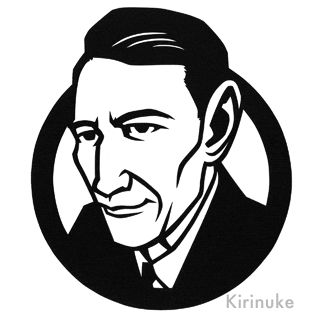 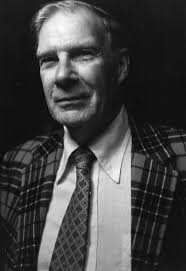 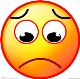 18
Causal adversaries
Between oblivious and omniscient adversaries
Calvin
Calvin
Calvin
Calvin
Calvin
Current
Future
1
2
3
4
5
6
7
8
9
10
11
12
13
14
Transmitted Word
0
1
1
1
0
?
?
?
?
?
?
?
?
?
0
1
0
1
*
Tampered Word
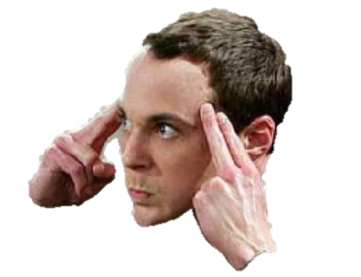 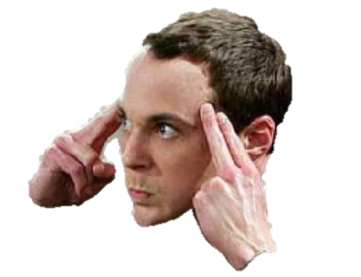 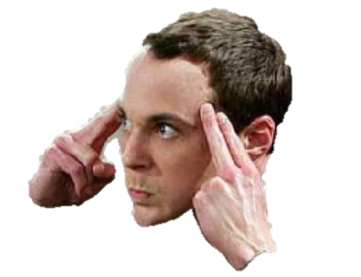 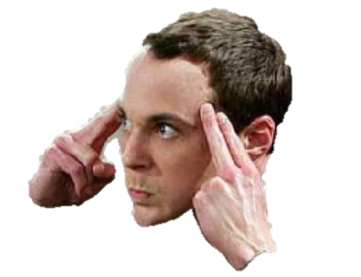 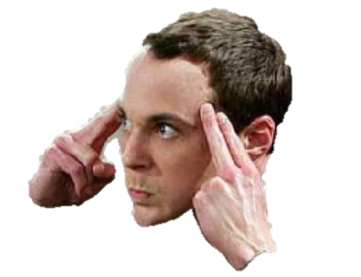 19
Causal adversaries
Between oblivious and omniscient adversaries
Causal large alphabet
Delayed adversary
1
Delayed “large” q (overwrite)
1
1
1
Causal “large” q
Delayed q=2
Delayed “large” q (additive)
d
R
R
R
R
0.5
0.5
1
1
0.5
p
p
p
p
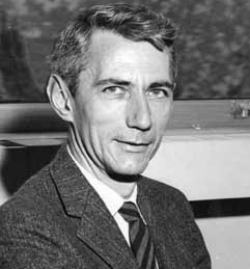 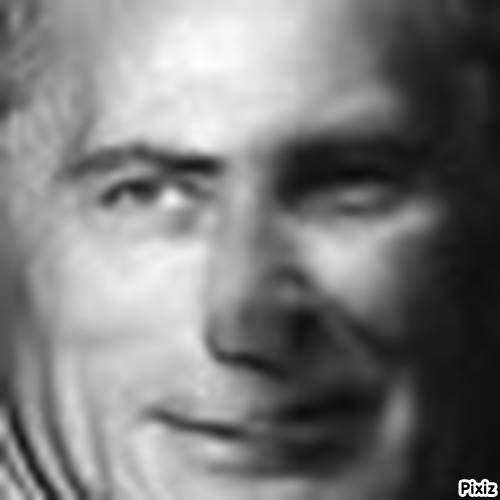 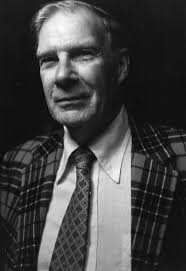 “Sha-mming”
20
Causal adversaries
Capacity
(Chen, J, Langberg, STOC 2015)
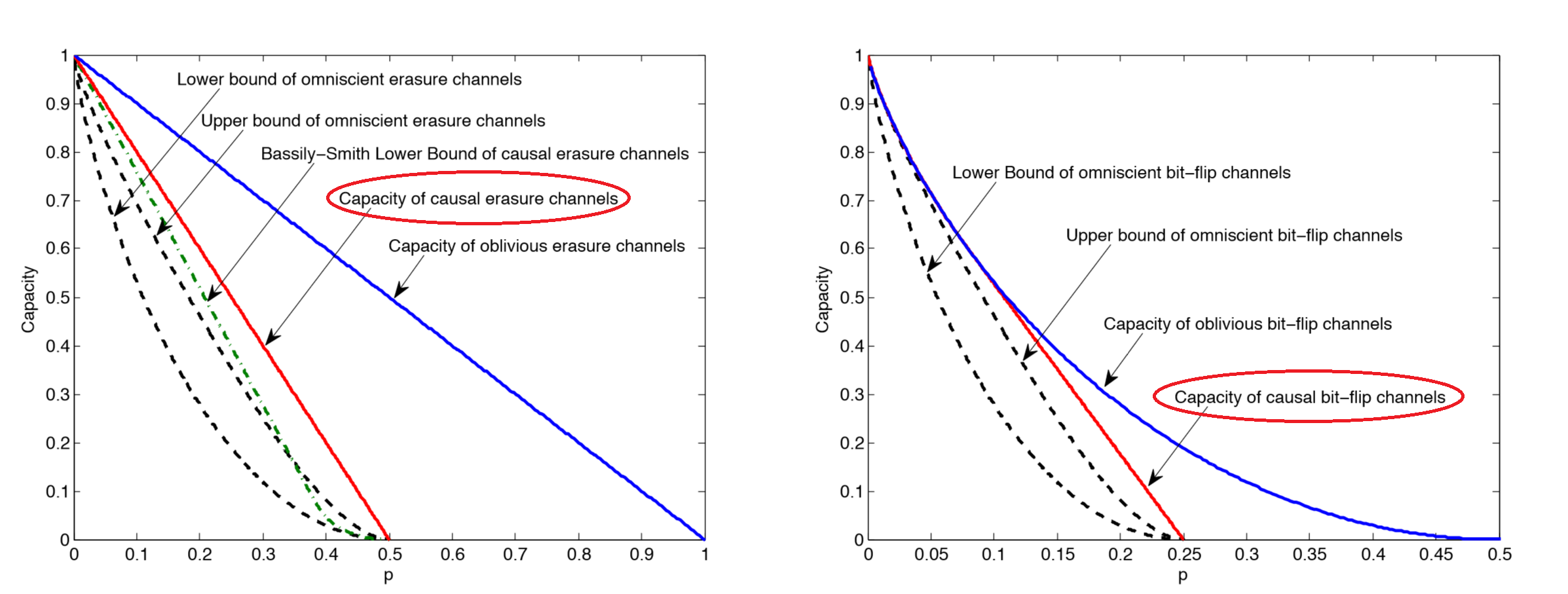 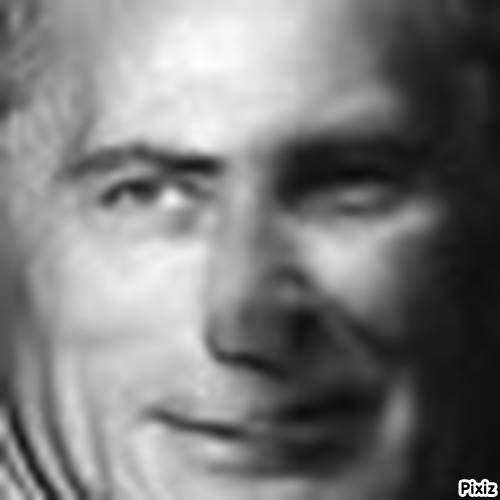 “Sha-mming”
21
Causal adversaries
Between oblivious and omniscient adversaries
Analysis of all possible causal adversarial behaviours
1
One possible adversarial trajectory
(Slopes are bounded)
22
Causal adversaries
Analysis of all possible causal adversarial behaviours
Proof techniques overview - Converse: “Babble-and-push” attack
1
2
3
4
5
6
7
8
9
10
11
12
13
14
Transmitted Word
0
1
1
1
0
?
?
?
?
?
?
?
?
?
0
1
0
1
1
Tampered Word
Babbling phase
Pushing phase
23
Causal adversaries
Proof techniques overview - Converse: “Babble-and-push” attack
Pushing phase
…
6
7
8
9
10
11
12
13
14
Construct a set of codewords based on corrupted bits transmitted so far
Select one codeword from the set and then “push” the transmitted codeword towards the selected one
Transmitted Word
…
0
0
1
0
1
1
0
1
1
…
0
1
1
0
1
0
0
1
1
Tampered Word
…
0
1
0
1
1
0
0
1
1
Selected Word
Pushing phase
24
Causal adversaries
Proof techniques overview - Converse: “Babble-and-push” attack
Pushing phase
…
6
7
8
9
10
11
12
13
14
Construct a set of codewords based on corrupted bits transmitted so far
Select one codeword from the set and then “push” the transmitted codeword towards the selected one
Transmitted Word
…
0
0
1
0
1
1
0
1
1
…
0
1
1
0
1
0
0
1
1
Tampered Word
…
0
1
0
1
1
0
0
1
1
Selected Word
Pushing phase
The tampered word lies in midway between the transmitted word and selected word.
25
Causal adversaries
Proof techniques overview - Converse: “Babble-and-push” attack
Plotkin bound: Binary code with dmin > n(1+ε)/2 has O(1/ε) codewords
26
Causal adversaries
Proof techniques overview - Converse: “Babble-and-push” attack
Babbling phase
Pushing phase
1
2
3
4
5
6
7
8
9
10
11
12
13
14
Transmitted Word
0
1
1
1
0
?
?
?
?
?
?
?
?
?
0
1
0
1
1
Tampered Word
List-decoding condition
Energy-bounding condition
Shannon-capacity
of first l channel
uses
# message bits
remaining bit-flip
budget
Avg pairwise 
distance (Plotkin)
27
Causal adversaries
Proof techniques overview - Converse: “Babble-and-push” attack
Using stochastic encoders instead of deterministic encoders illustrated in previous slides
Message
28
Causal adversaries
Calvin
29
Causal adversaries
Proof techniques overview - Converse: “Babble-and-push” attack
Proof techniques overview – Achievability
1
Possible decoding points
Trajectory of the “babble-and-push strategy”
30
Causal adversaries
Proof techniques overview - Converse: “Babble-and-push” attack
Proof techniques overview – Achievability
Encoder: concatenated stochastic codes
31
Causal adversaries
Proof techniques overview – Achievability
Encoder: concatenated stochastic codes
32
Causal adversaries
Proof techniques overview – Achievability
Encoder: concatenated stochastic codes
Decoding process: list-decoding + unique decoding
Unique decoding phase
List-decoding phase
Obtain a list of messages
33
Causal adversaries
Proof techniques overview – Achievability
Encoder: concatenated stochastic codes
Decoding process: list-decoding + unique decoding
If two words differ in a limited number of positions, they are said to be consistent.
Unique decoding phase
List-decoding phase
Consistency Checking
Encodings
Obtain a list of messages
34
Causal adversaries
Proof techniques overview – Achievability
Encoder: concatenated stochastic codes
Decoding process: list-decoding + unique decoding
List of “right mega sub-codewords”
Received “right mega sub-codeword”
Fails consistency checking…
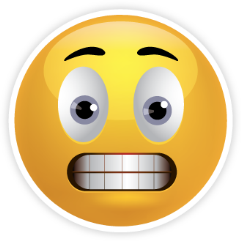 35
Causal adversaries
Proof techniques overview – Achievability
Encoder: concatenated stochastic codes
Decoding process: list-decoding + unique decoding
With high probability, Bob succeeds in decoding
Received “right mega sub-codeword”
Passes consistency checking!
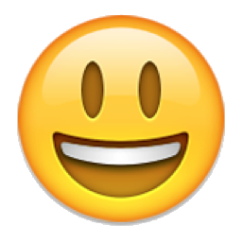 36
Summary (Chen, J, Langberg STOC 2015)
Binary Bit-flips
Binary Erasures
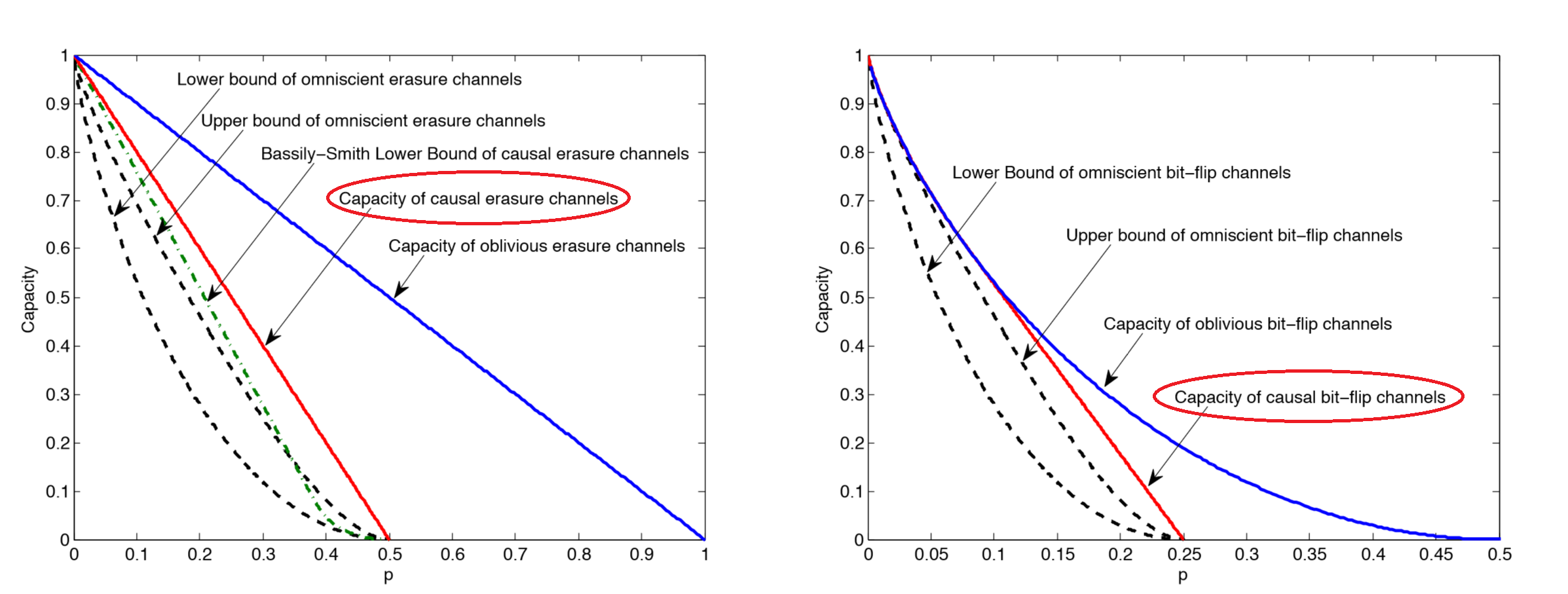 37
Sneak Previews
(Chen, Jaggi, Langberg, ISIT2016) q-ary online p*-erasure p-error channels
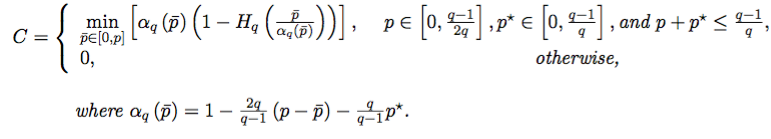 (Dey, Jaggi, Langberg, Sarwate ISIT2016) one-bit delay p*-erasure channels
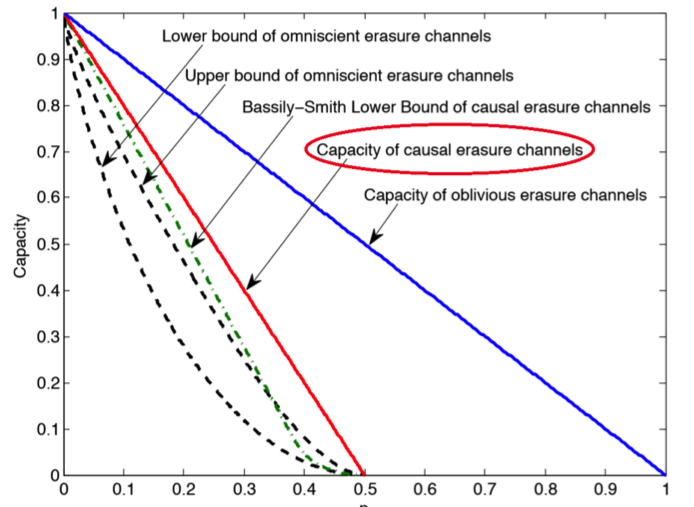 Stochastic encoding
Deterministic encoding
0101001011001011001011000101000101001010110
0101001011001011001011000101000101001010110
Coherence.pptx
Coherence.pptx
Coherence.pptx
. . .
0101001011001011001011000101000101001010110
q1  q2  q3  q4  q5  q5  q4  q3  q2  q1  q1  q2  q3  q4  q5  q5  q4  q3  q2  q1  q1  q2  q3  q4  q5
q2  q4  q5  q1  q3  q1  q2  q3  q4  q5  q3  q2  q1  q5  q4  q5  q2  q3  q1  q2  q3  q5  q2  q3  q1
[Speaker Notes: An example demonstrating two codewordscoherence over ${\cal T}$ for two base codewords $\bu(m)$ and $\bu(m’)$. Let ${\cal T} = [25]$, {\it i.e.}, it comprises of the first $25$ locations of each codeword, and let there be $K=5$ noise-levels $q_1,\ldots,q_5$ for each codeword, in the sets of locations $S(m,1),\ldots,S(m,5)$ and $S(m’,1),\ldots,S(m’,5)$ respectively. The expected size of each $V(m,m’,k,k’)$ is therefore $|{\cal T}|/K^2 = 1$. It can be verified that the largest size of $V(m,m’,k,k)$ is $2$ (only for $k = 3$ -- all other sets of size at least $2$ have $k\neq k’$), and hence $\bu(m)$ and $\bu(m’)$ are at most $2$-coherent over ${\cal T}$. Further, there are exactly $4$ locations in which  $\bu(m)$ and $\bu(m’)$ are coherent (the $8$th, $12$th, $16$th and $18$th locations, as highlighted in this figure), so the remaining $21$ decoherent locations are potentially usable by the decoder Bob, to disambiguate between $m$ and $m’$. In this example, $V(m,m’,1,2)$ comprising of the two locations $\{1,20\}$ is a possible choice for the disambiguation set, being of ``reasonable size’’, and being the lexicographically first set with $k \neq k’$.]
Erasures
1       0       0       1       0       1       0       1       1
Erasing branch-points
Erasing disambiguity
41
Other related models
Limited-view adversaries: 
	Multipath networks with large-alphabet symbols
	Adversary can see a certain fraction and jam another fraction
ITW 2015,
ISIT 2015
Myopic adversaries: 
	Adversary has (non-causal) view of a noisy version of Alice's transmission
ISIT 2015
Questions?
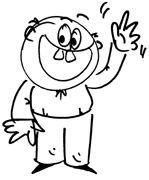